Excel Lookup Comparisons
Financial Analyst Forum
May 7, 2021
Agenda
Overview of each method, Pros/Cons
VLOOKUP
HLOOKUP
Index Match
XLOOKUP

Review in Action
Discussion: What do you use most?
Practical uses examples

Next Steps
VLOOKUP (Vertical Lookup)
VLOOKUP(lookup_value, table_array, col_index_num, [range_lookup])

Looks for a value in the leftmost column of a table, and then returns a value in the same row from a column you specify.
Lookup value: Value to be found in first column of table 	

Table array: Table of where data is retrieved, can be range or range name

Col Index Num: the column number in table_array from which the matching value should be returned.  The first column of values in the table is column 1

Range Lookup: A logical value (optional, default to True)
	TRUE, 1, or omitted = closest match in first column (ascending order)
	FALSE or 0 = Exact match
PROS			CONS
Ease of use			Left to right only
Awareness/popularity		Inserting/moving/deleting may cause issues
			Error handling (IFNA, IFERROR)
HLOOKUP (Horizontal Lookup)
HLOOKUP(lookup_value, table_array, row_index_num, [range_lookup])

Looks for a value in the top row of a table or array of values and returns the value in the same column from a row you specify.
Lookup value: Value to be found in top row of table 	

Table array: Table of where data is retrieved, can be range or range name

Row Index Num: the row number in table_array from which the matching value should be returned.  The first row of values in the table is row 1

Range Lookup: A logical value (optional, default to True)
	TRUE, 1, or omitted = closest match in first row (ascending order)
	FALSE or 0 = Exact match
PROS			CONS
Easy to follow similar logic		Up to down only
			Inserting/moving/deleting may cause issues
			Error handling (IFNA, IFERROR)
INDEX MATCH
INDEX(array, row_num, [column num])

Index returns a value of the cell based on a specified row and/or column number.
Array: Where the data is located, can be range or range name 	

Row num: The row with the value you want returned

Column num: The column with the value you want returned (optional, if row)


MATCH(lookup_value, lookup_array, [match_type])

Match finds a value and returns the position in a row or column.

Lookup_value: Where the data is located, can be range or range name 	

Lookup_array: Range of cells or an array containing lookup values

Match_type: 0=Exact, 1=Largest, less or equal, -1=Smallest, greater or equal
INDEX MATCH
INDEX(array, row_num, MATCH(lookup_value, lookup_array, [match_type])

Combined, the two formulas can look up and return the value of a cell in a table based on vertical and horizontal criteria.
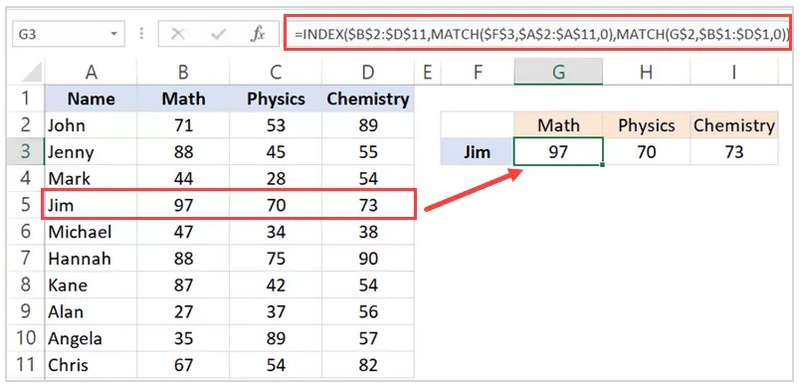 PROS				CONS
Return a value to the left of lookup value		Less awareness
Handle H & V structured data		More “advanced”
Handle row/columns with insert/delete	
Faster
XLOOKUP “modern replacement”
XLOOKUP(lookup_value, table_array, return_array, [if_not_found], [match_mode])

Searches a range or array for a match and returns the corresponding item from a second range or array.
Lookup value: Value to search for	

Table array: The array or range to search

Return array: The array or range to return

If not found: Value returned if no match is found

Match mode: 0 = exact match (Optional, default)
	   1 = exact or next larger
	  -1 = exact or next smaller
	    2 = wildcard match (*, ?, ~)
PROS			CONS
Easy to follow similar logic		Newer, not as familiar
Error handling built in		
Handle insert/move/deleted columns
Lookup Comparison
GROUP DISCUSSION

Q1: Which method do you use most?
	Are there certain applications that one method works better than others?

Q2: What challenges/issues have you faced?

_________________________________________________________________

“Once I read up on index match, I never went back to a lookup.”     -Paul Harvey

Additional Resources
	Excel Jet, https://exceljet.net/
	Corporate Finance Institute, https://corporatefinanceinstitute.com/
	Trump Excel, https://trumpexcel.com/
	Microsoft Support, https://support.microsoft.com
	Other helpful sites?
Next Steps
TODAY
	Review excel file for practical uses (as time allows)


WEEKS AHEAD
	Try using these new methods with your files 
		(Less sensitive, non-urgent)
		See what works well, what doesn’t
	Share findings and observations to FAF Teams chat


NEXT MEETING (Aug/Sept)
	Group discussion – who has changed?